1、电解水实验
气泡产生
通电
氧气  +  氢气
水
1︰2
燃烧
氢气
通电
H2O
O2   +     H2
复燃
氧气
能填吗？
10、右图是某同学自己设计的电解水装置：
用大塑料瓶子截去瓶底，留瓶口一段约8
～10cm，瓶口配一胶塞由里向外塞紧．
A、B两个电极是用镀铬曲别针伸直做成，
由塞子露头处连接导线．试回答：
(1)其所用电源为________电（填“直流”或“交流”），由图可知A端为_____极．(2)与A端试管中得到的气体是_________，可用_______________来检验，现象是_________________。若B端试管中气体体积为10ml，则A端试管中气体体积为______ml。
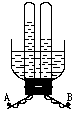 直流
正
氧气
带火星的木条
带火星的木条复燃
5